Cómo prevenir la Diabetes Tipo II
La Diabetes tipo II ocurre cuando el páncreas no produce suficiente insulina o bien no es utilizada de forma eficiente por el organismo
Factores de riesgo
Tener sobrepeso u obesidad
Tener presión alta
Antecedentes familiares de Diabetes
Fumar
Tener colesterol o triglicéridos altos
Sedentarismo
Consejos para prevenir la Diabetes tipo II
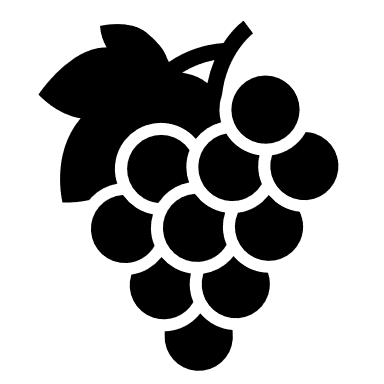 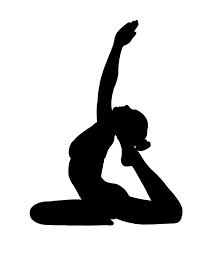 Mantener un control del peso
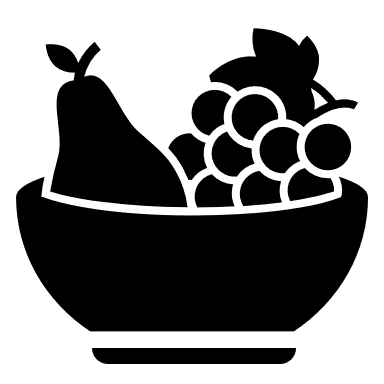 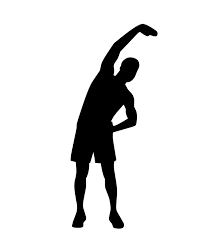 Mantener una alimentación balanceada
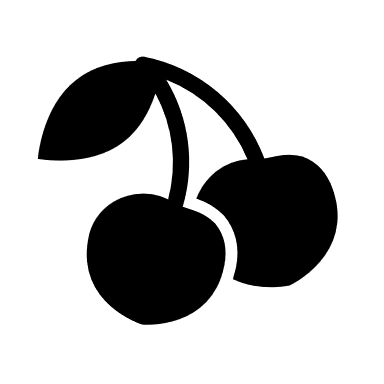 Hacer ejercicio regularmente
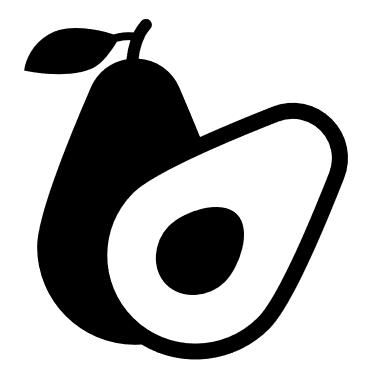 No fumar
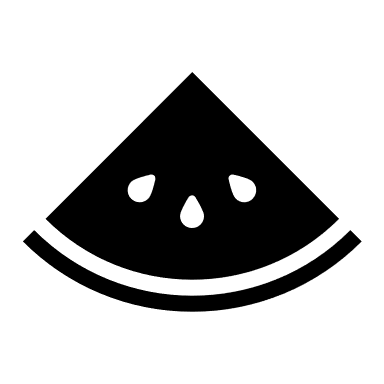 Realizar un chequeo médico anual
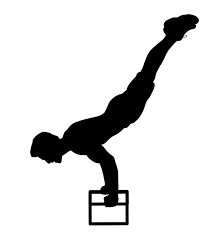 Evitar el consumo de comidas rápida y bebidas gaseosas
La mejor medida de prevención es adoptar un estilo de vida saludable!
SERVICIO MÉDICO UNED
¡CONSTRUYAMOS SALUD JUNTOS!